QUIZ- Poland
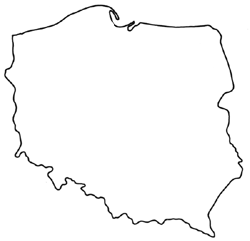 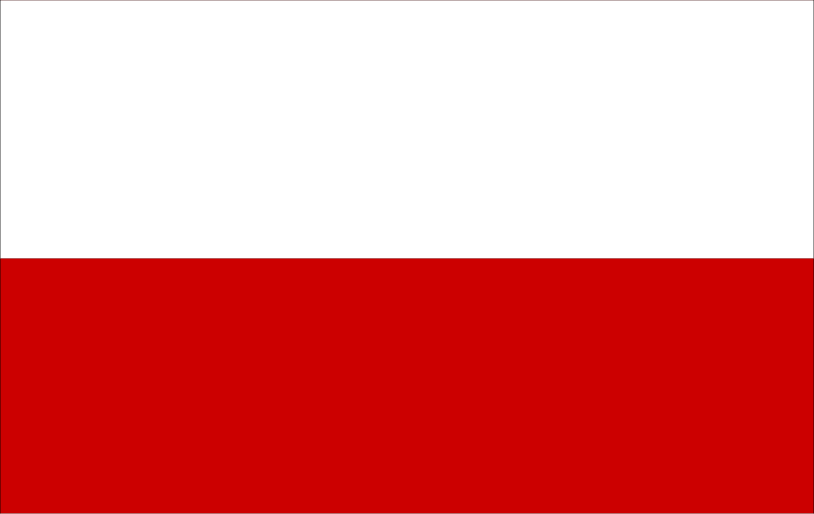 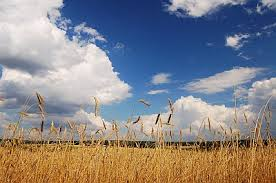 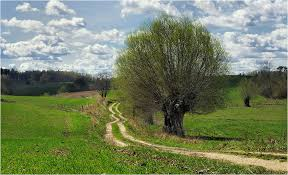 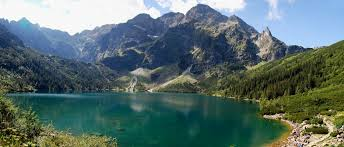 How big is the total area of ​​Poland?
A) 313                        B) 213                             C)413
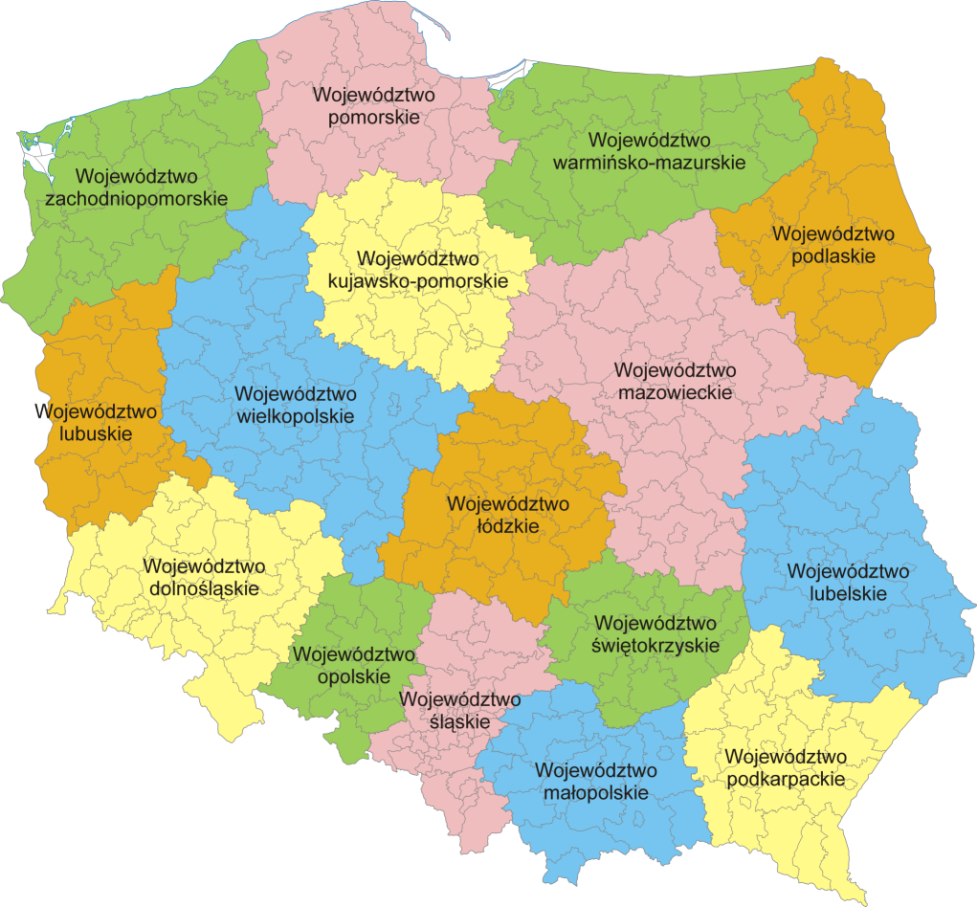 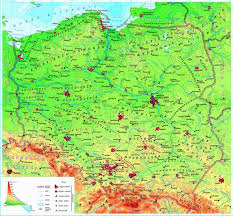 How many people are there in Poland  ?
A) 40 million       B) 20 million      C) 39 million
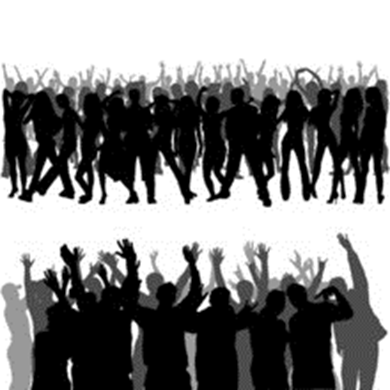 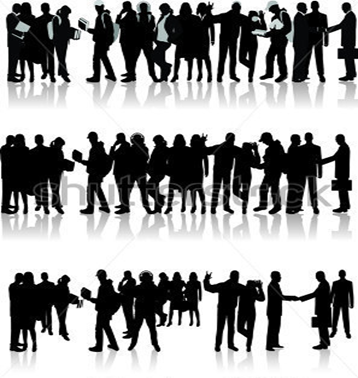 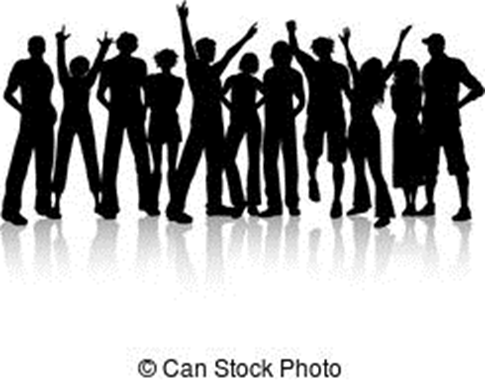 Which city is the capital of Poland ?
A) Kraków                   B) Gniezno              C) Warszawa
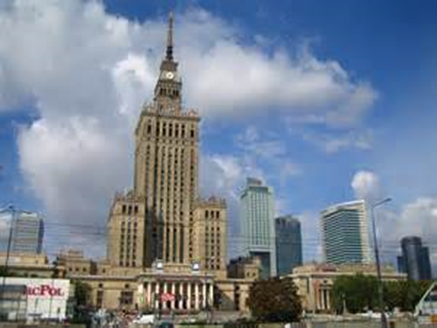 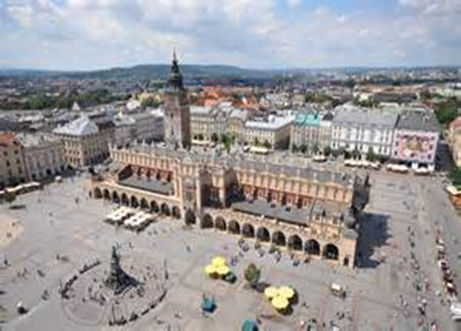 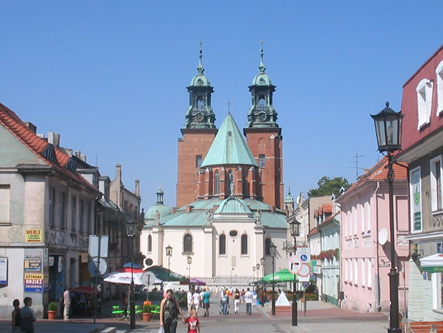 How many administrative units are there in Poland?
A)17                               B) 18                              C)16
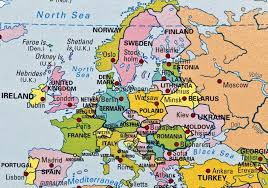 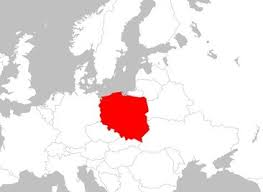 Which photo shows Warsaw?
1.                                  2.                                  3.
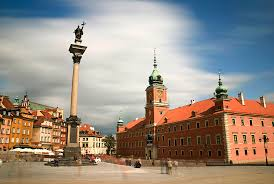 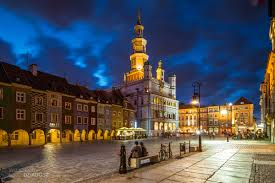 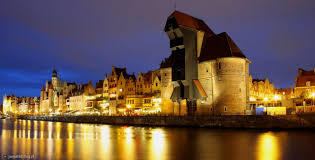 What is the most popular food in Poland?
A) Spaghetti               B)Pudding                   C) Cutlet
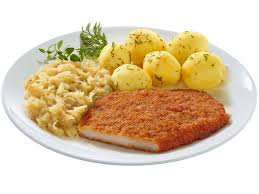 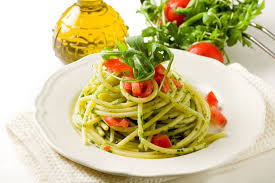 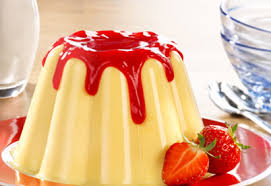 What is Polish word for dumplings?
A) Ravioli                 B) Pierogi                   C) Pielmienie
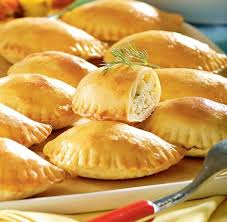 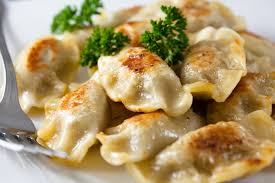 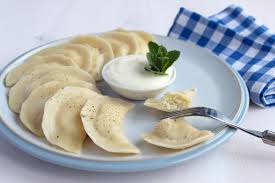 Which picture shows costumes of Cracow?
A)                                       B)                                 C)
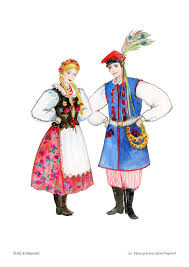 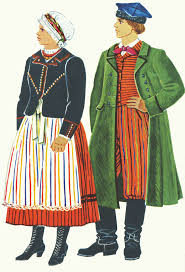 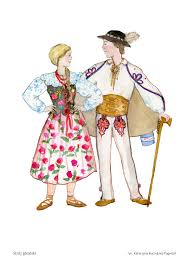 Who is Polish famous virtuoso pianist?
A)  Fryderyk           B) Mikołaj                C)     Henryk 
      Chopin                Kopernik                    Sienkiewicz
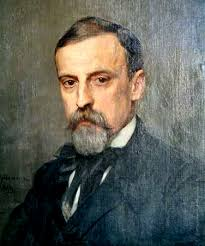 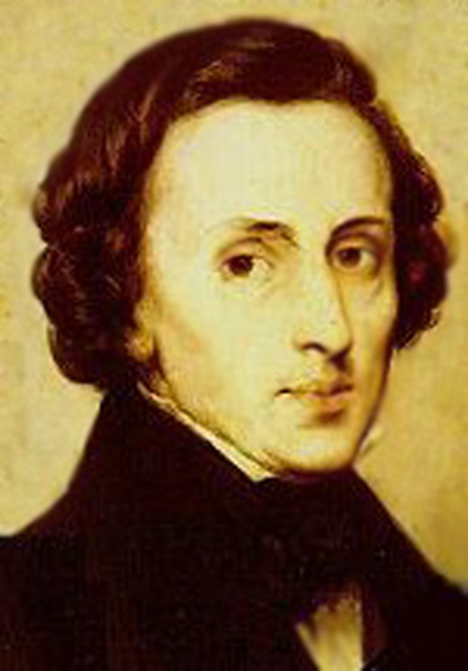 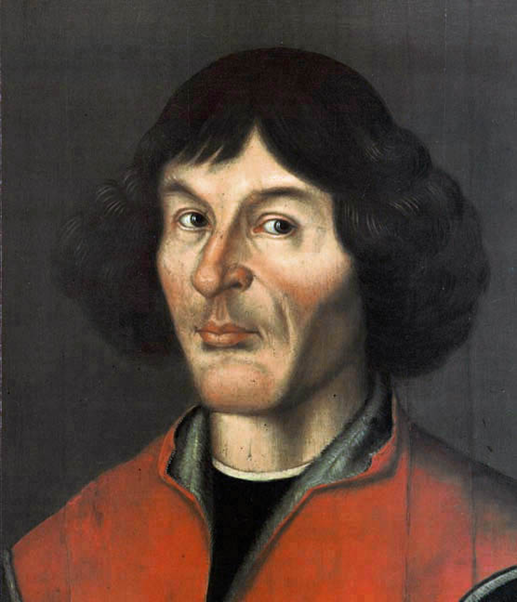 Who is the most popular football player ?
Michał           B) Jakub                    C) Robert 
     Pazdan             Błaszczykowski          Lewandowski
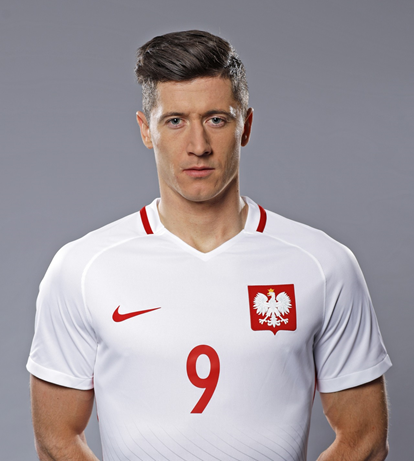 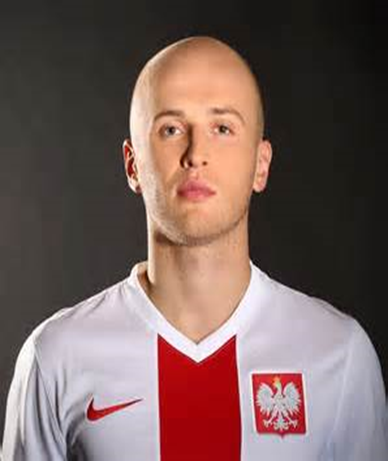 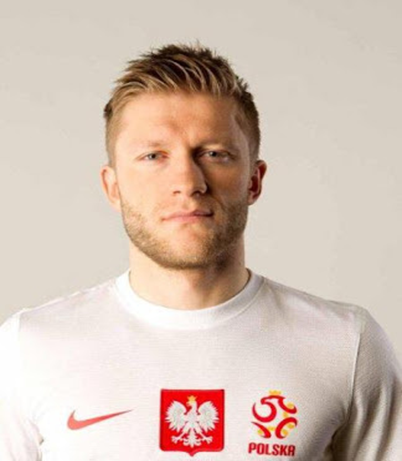 Which city is  popular winter resort?
A) Wieliczka               B)Zakopane                C) Krynica
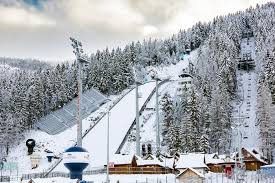 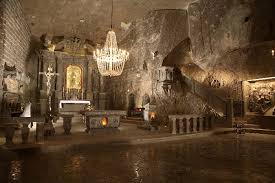 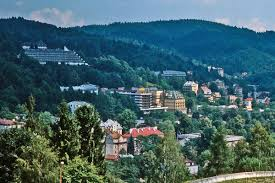 What is Oscypek ?
A) Cheese                    B) Cake                   C) Fish
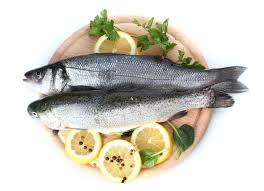 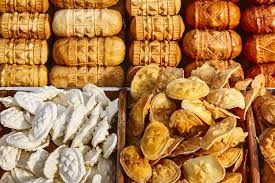 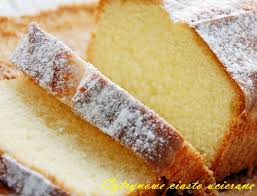 What collects museum in Libusza ?
A) Money                 B) Photos                  C)memorabilia
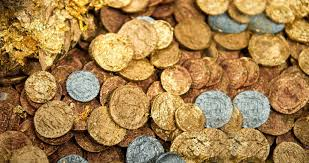 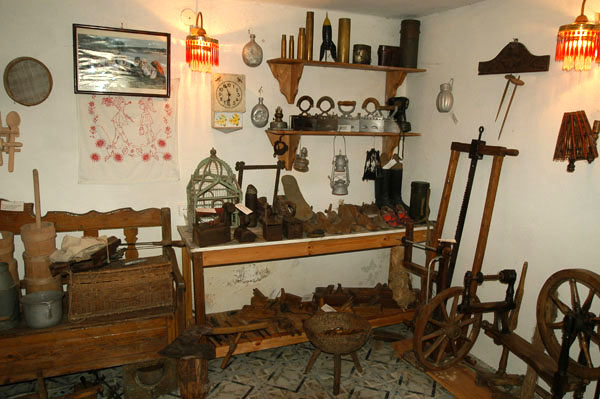 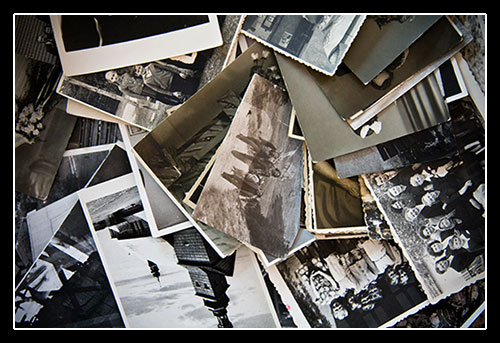 THE  END
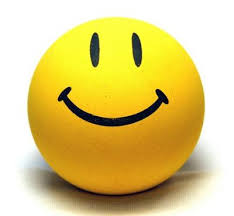